Looking Forward
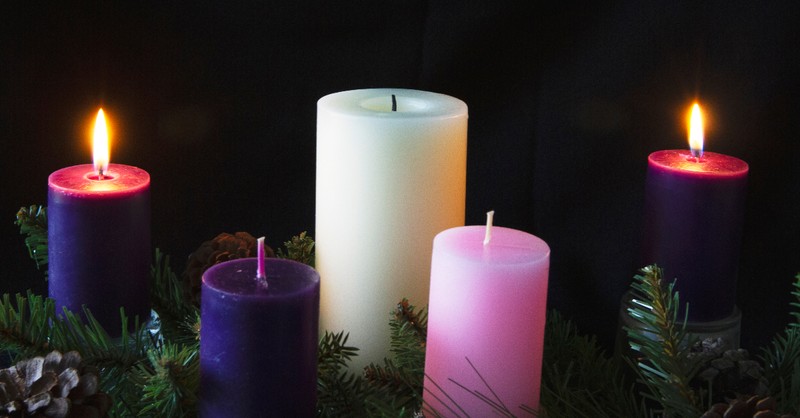 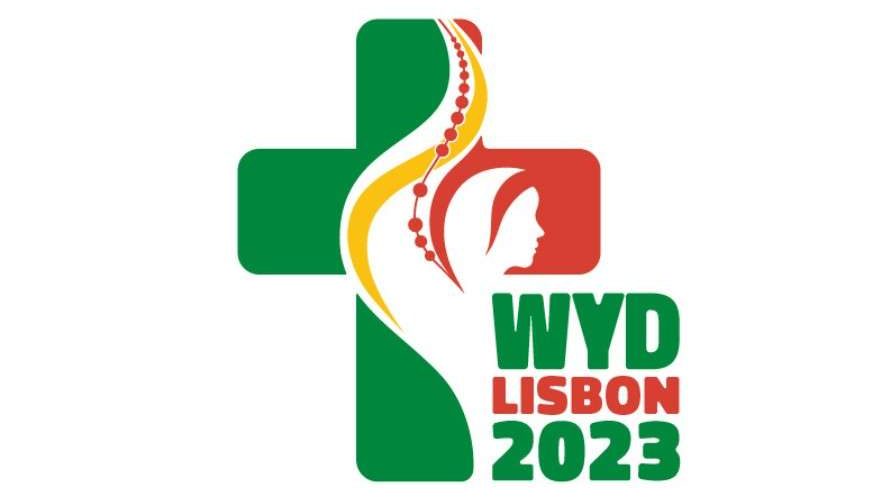 ~ Looking Forward in Love~
Monday 5th December 2022
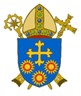 Brentwood Diocese Education Service
Looking Forward in Love
In the Gospel of Matthew we hear:

‘The kingdom of heaven is at hand!’ 

What are you doing to build the kingdom? 
What are your unique gifts which you can use to transform society?
How can you show leadership that is transformative?

In the lead up to Christmas, what are you doing
 to make a difference to yourself and others?
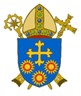 BDES
In Sunday’s Gospel Reading  …
The Synoptic Problem
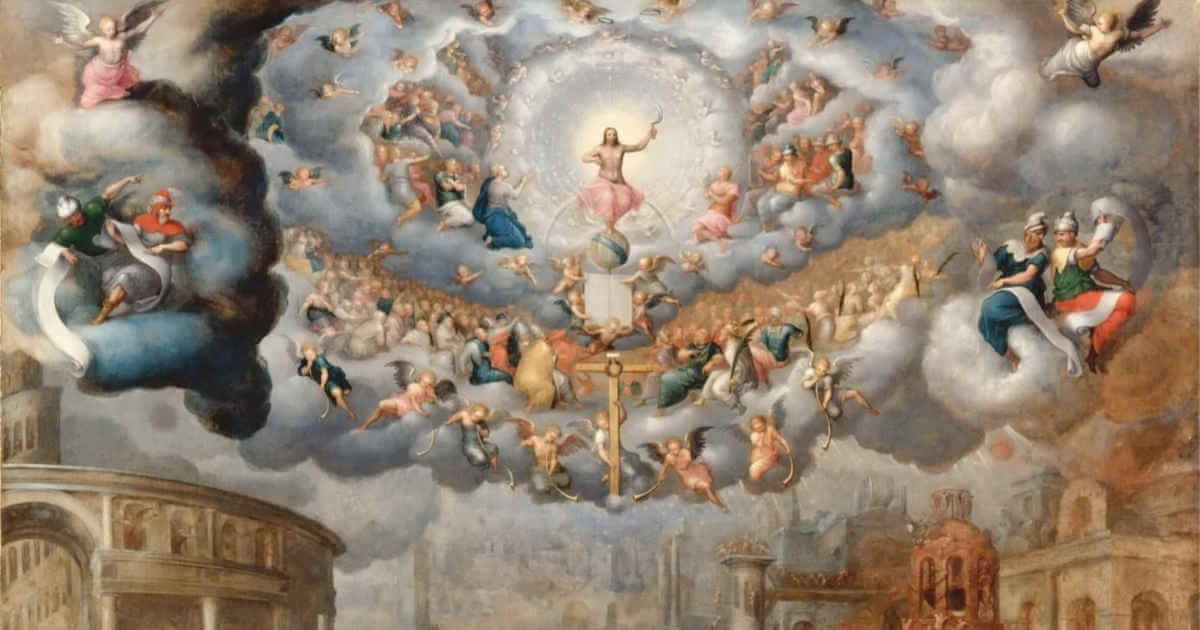 Sunday 4th December 2022 :  
    
The Gospel of Matthew :                                                    

                                         
“The kingdom 
of heaven 
is at hand!”
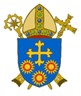 BDES
Reflection on the Creed
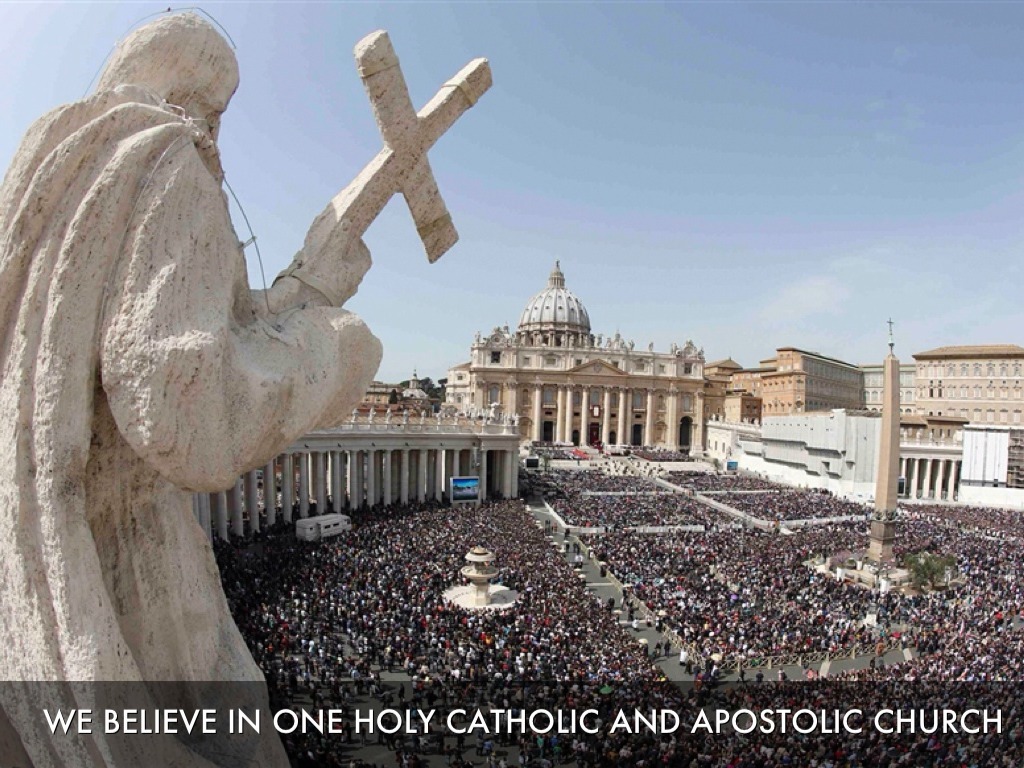 I believe in 
one, 
holy, 
Catholic 
and apostolic
 Church.
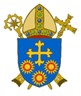 BDES
Preparing as communities for World Youth Day 2023
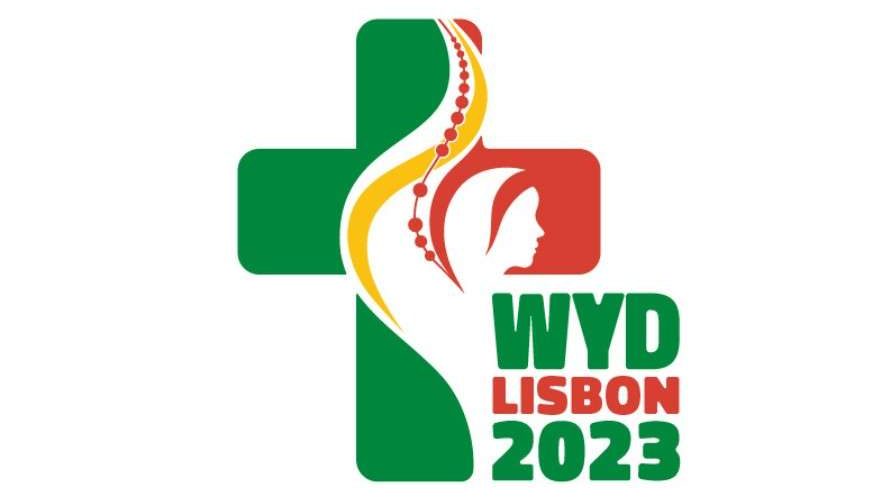 “Young people must say 
to the world: 
to go with Christ 
is good.”

                        - Pope Francis, Palm Sunday 2013
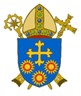 BDES
Saint Ambrose: 
7th December
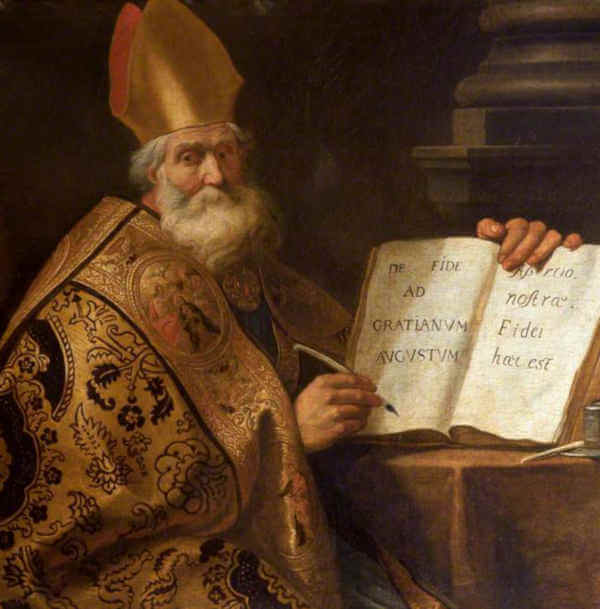 St Ambrose was a 4th-century Bishop of Milan.
He was a theologian who also produced hymns and was famous as a preacher.
He is considered to be one of the four doctors of the Church as a result of his works.
He was very concerned about the need of the rich to look after the poor.
Due to an event in his childhood, when a legend has it that a swarm of bees landed on his face whilst he lay in his cradle, he is the patron saint of beekeepers, as well as of the patron of Milan. 
His feast day is celebrated on 7th December.
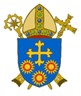 BDES
Saints and Schools # 46 : Our Lady Immaculate
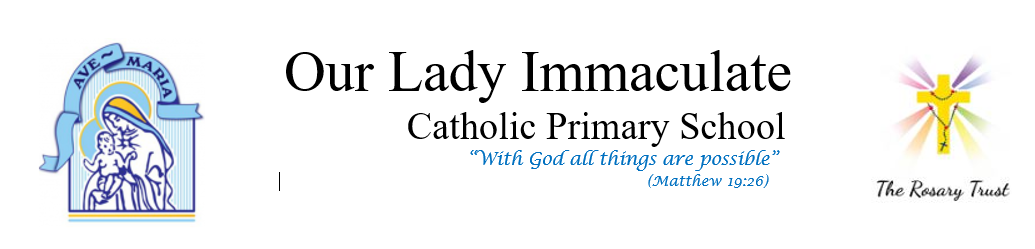 Our Lady Immaculate in Chelmsford is an integral part of the linked Parishes of Our Lady Immaculate and Holy Name. The church of Our Lady Immaculate was opened in 1847 before the Catholic hierarchy was restored. Lord Petre was one of the main benefactors of the church.
In the present day everyone connected to the school strives to enable all members of the school community to grow personally, academically, socially and spiritually, with God at the centre of all that they think, do and say.
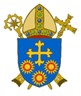 BDES
Looking Forward
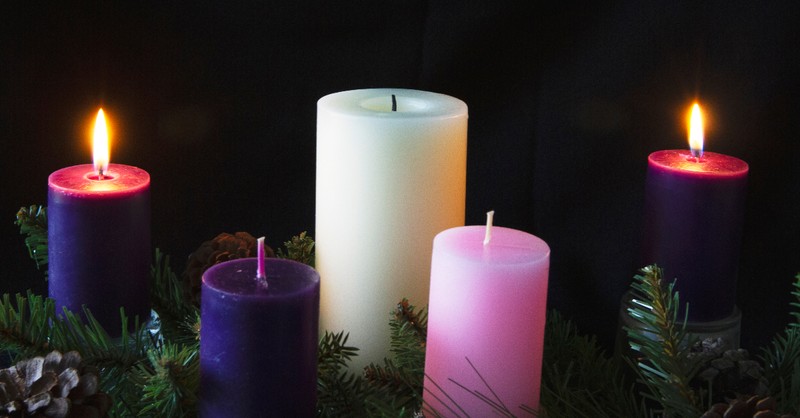 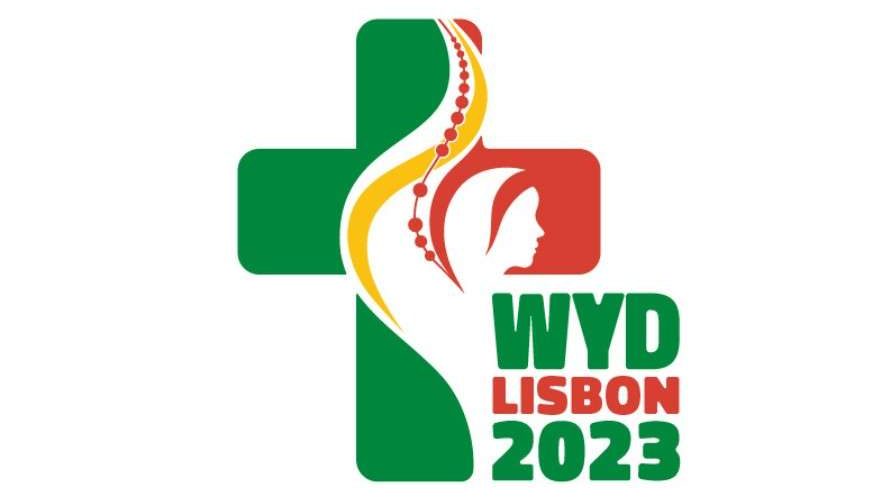 ~ Looking Forward in Love~
Monday 5th December 2022
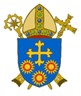 Brentwood Diocese Education Service